Коллективная работа
 На тему: «День защитника Отечества»
1 младшая группа «Ромашки»
         МБДОУ ЦРР Огонек № 28
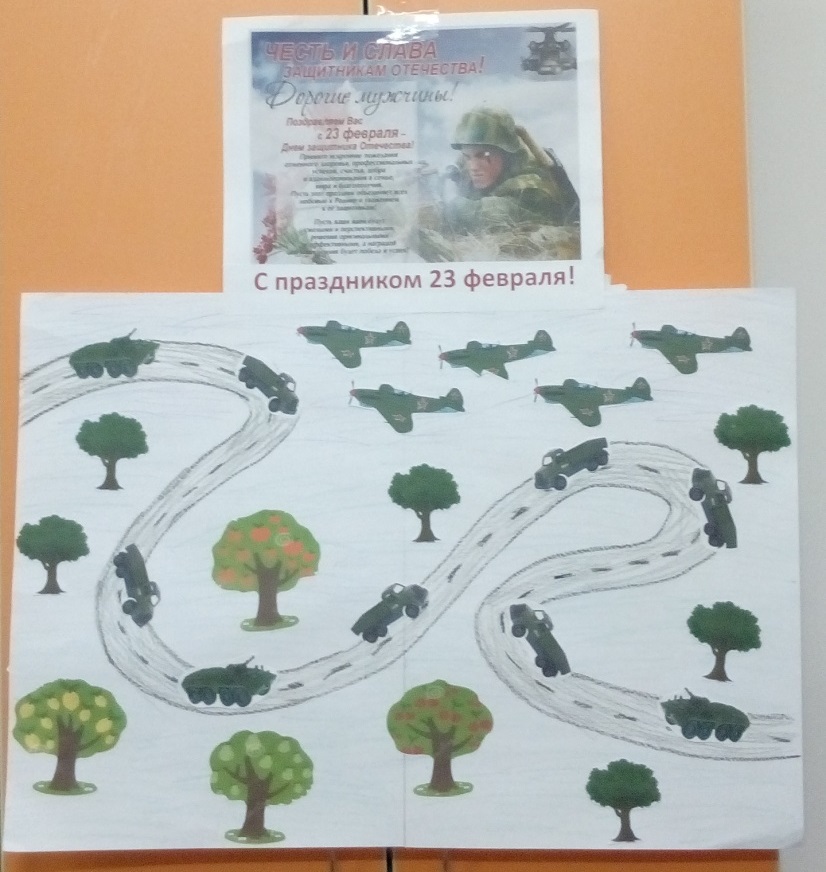 Выполнила работу воспитатель : 
Пивцайкина М.Б
Г. Бердск 2017г
Цель: воспитывать уважение к взрослым. 




Задачи:
учить располагать детали на листке; учить намазывать края заготовок клеем;
аккуратно наклеивать;
развивать творческие способности детей.
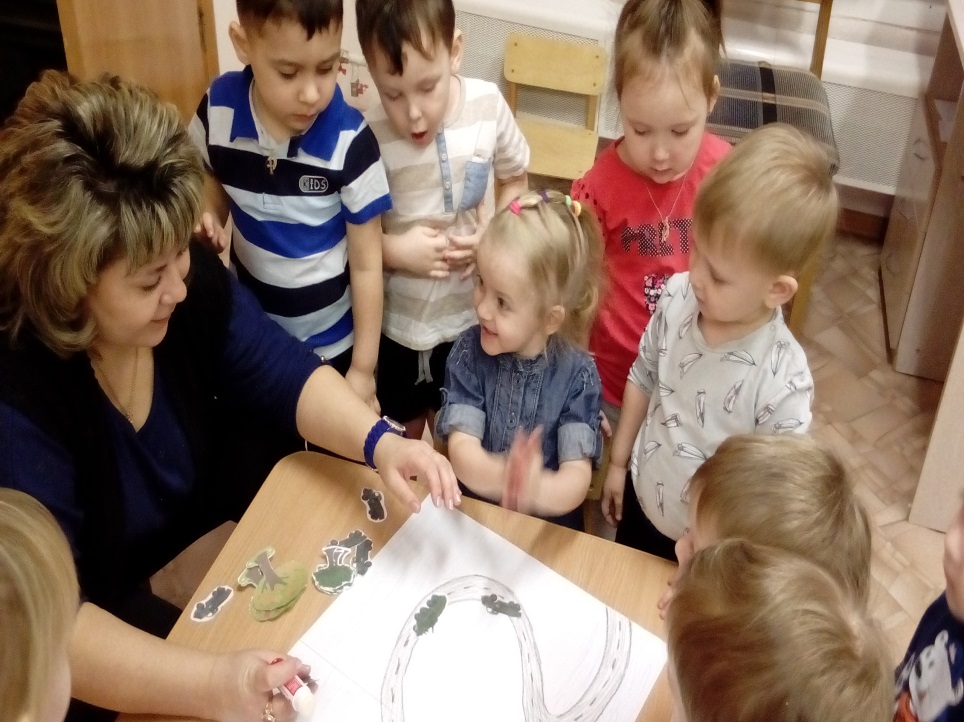 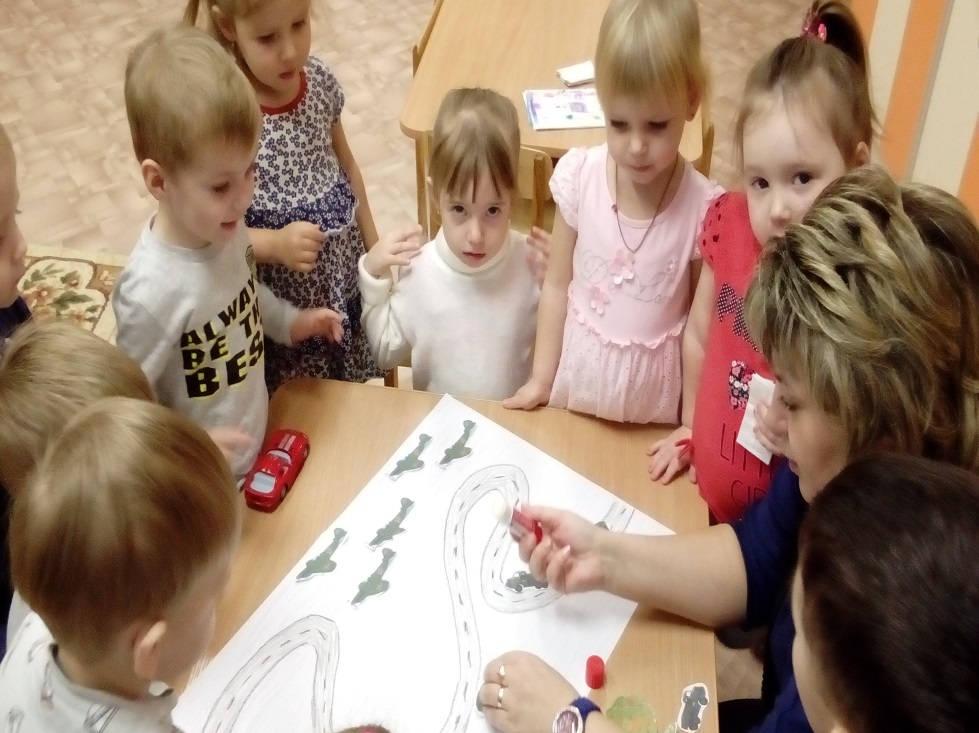 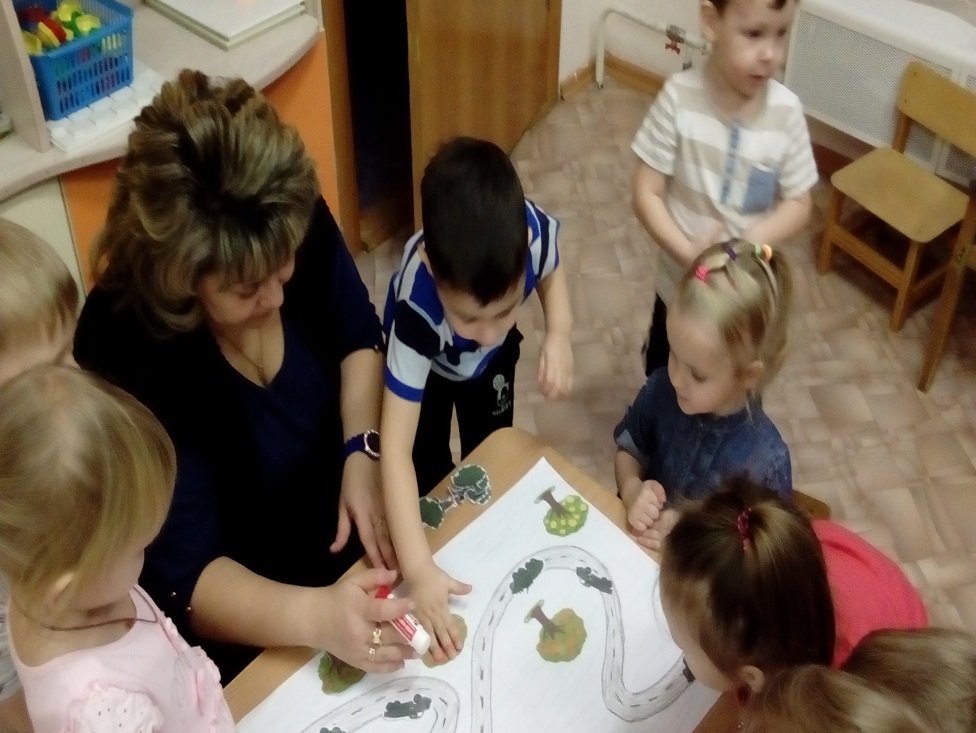 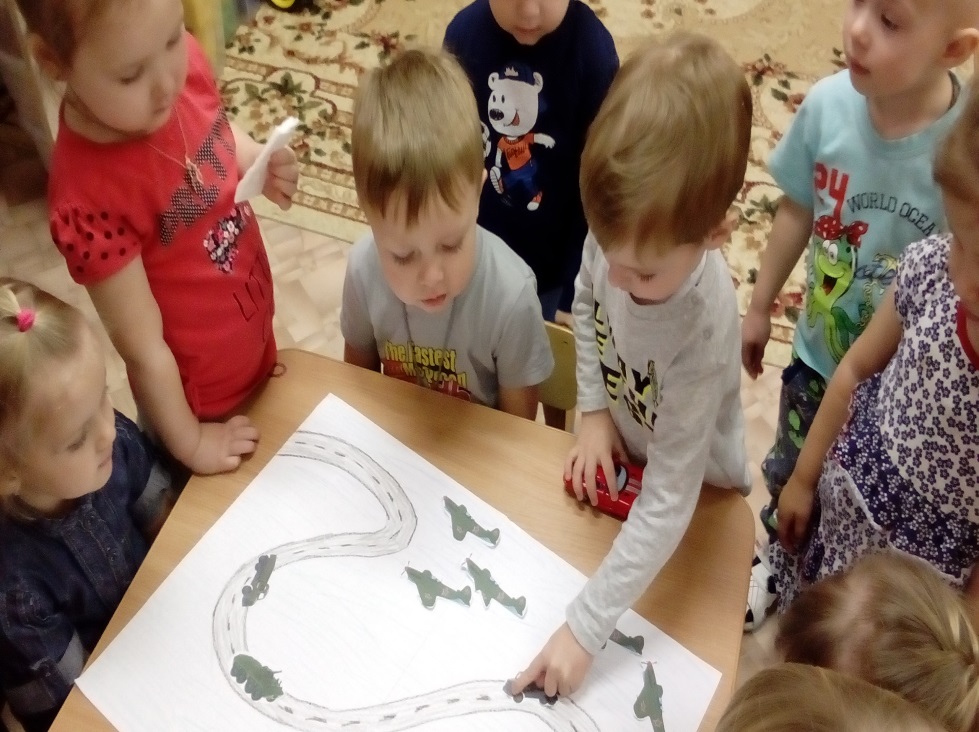 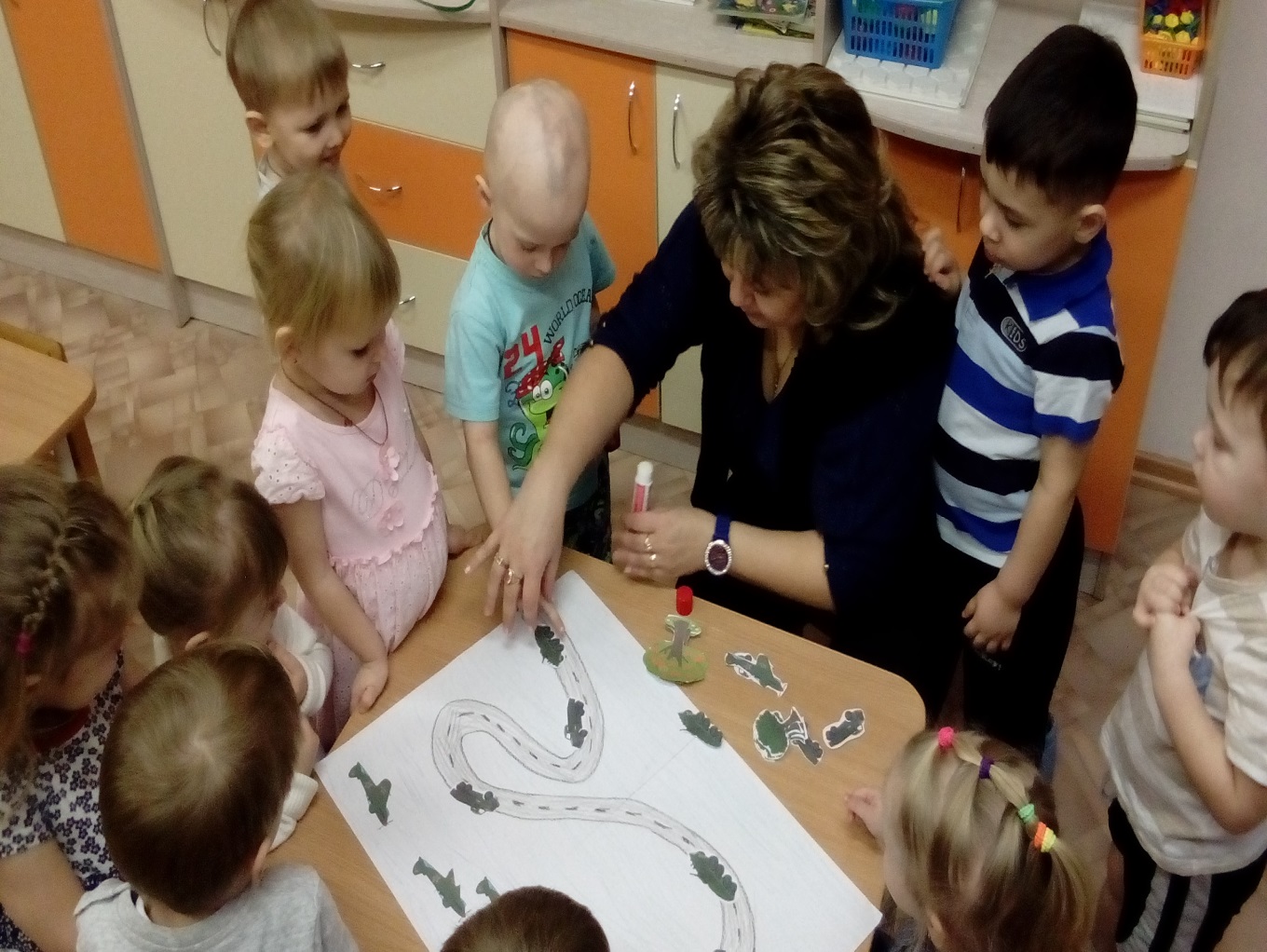 Спасибо за внимание.